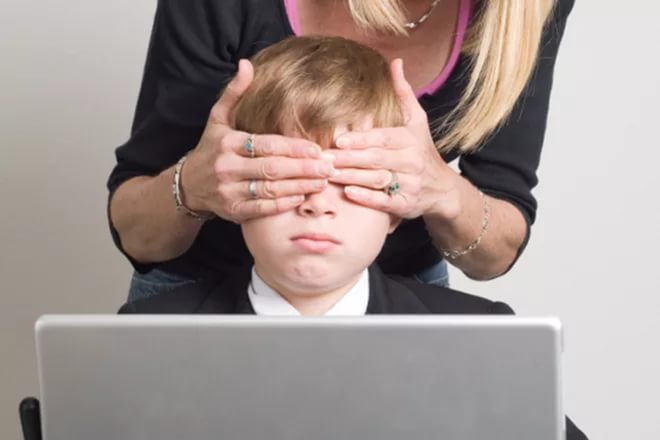 Как уберечь детей от «групп смерти»?
Подготовила: педагог-психолог Бажан Яна Анатольевна
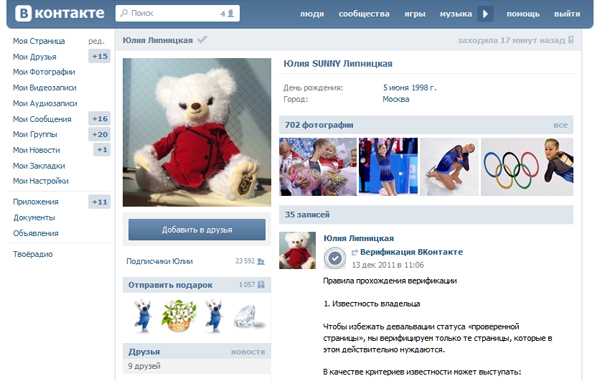 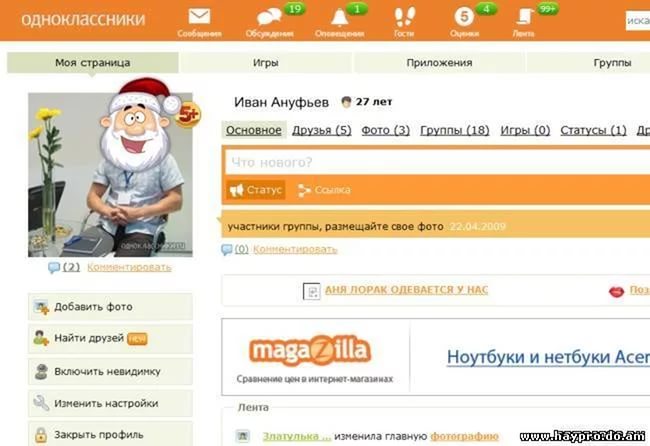 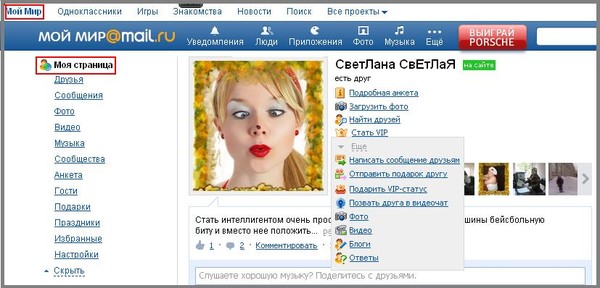 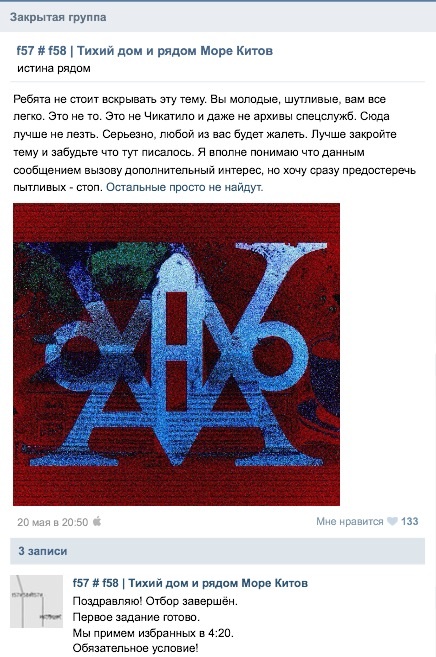 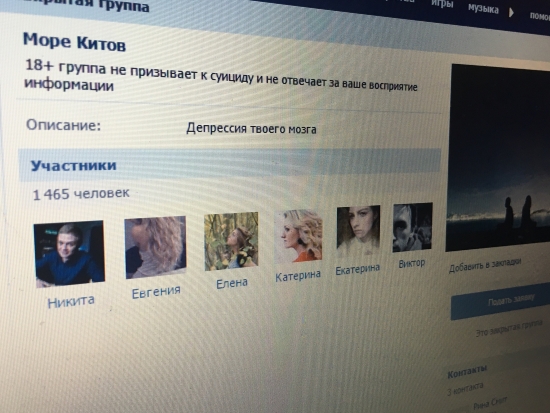 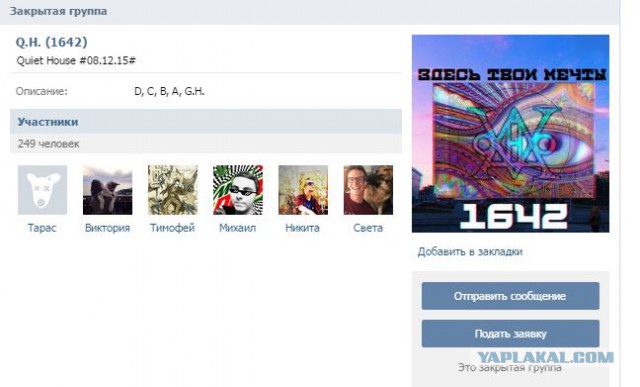 «ВНИМАНИЕ! Если вы хотите вступить в группу, то у вас должен быть указан возраст 18 и более лет, либо не указан вообще»
Названия групп: 
#f57 
#f58 
#тихийдом 
#рина 
#няпока 
#киты 
#морекитов
#синийкит
#ищукуратора
#разбуди меня в 4:20
#млечныйпуть
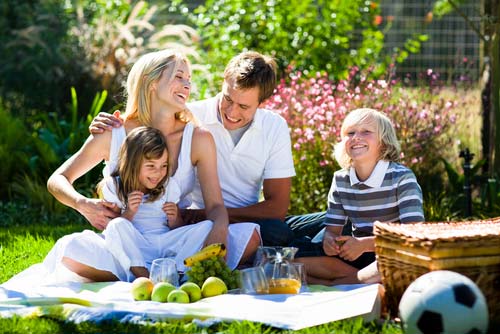 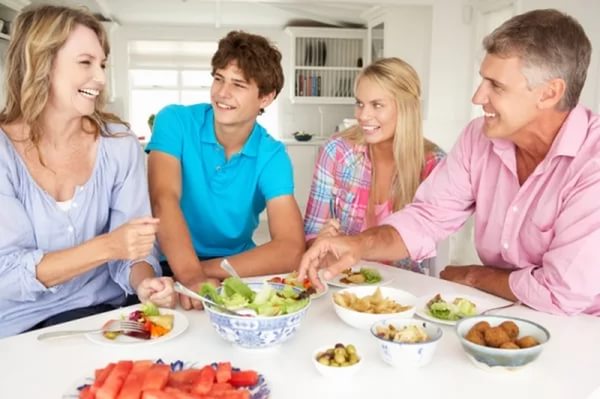 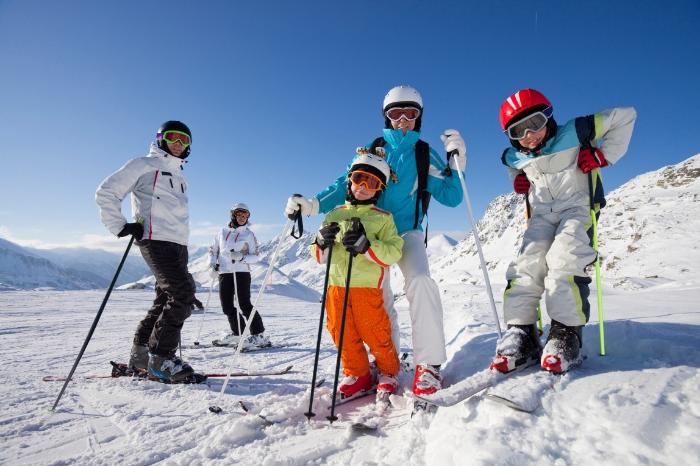 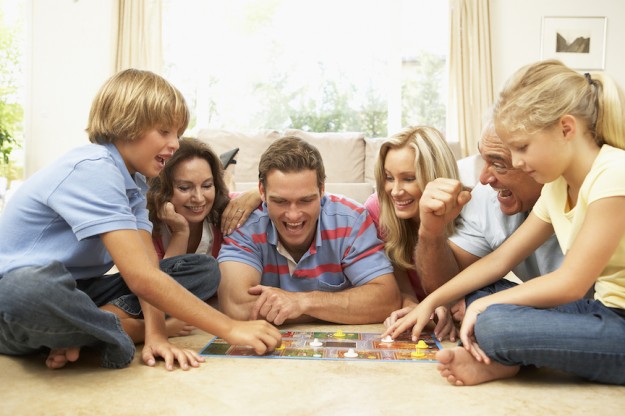 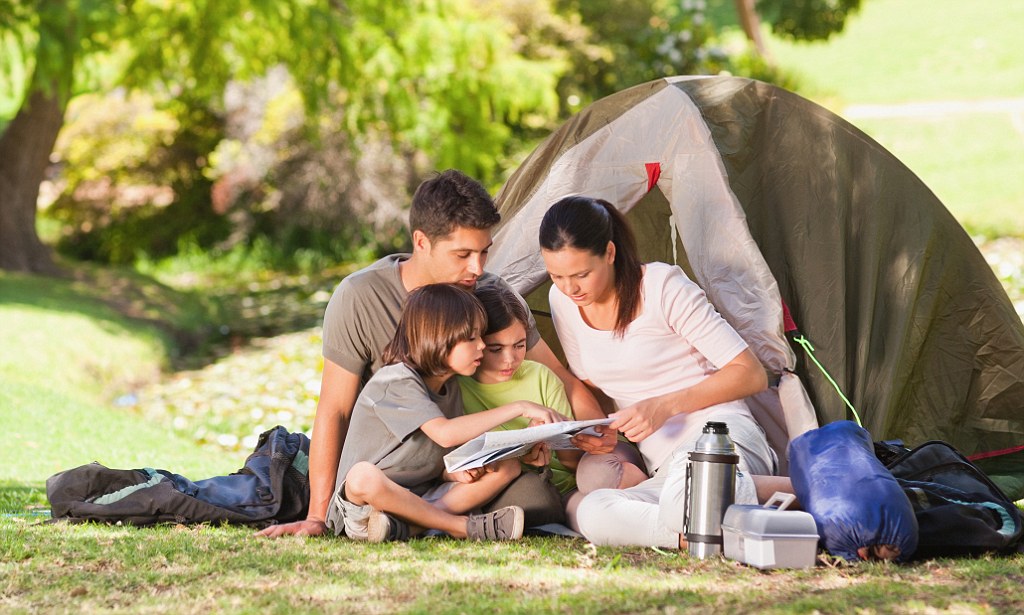 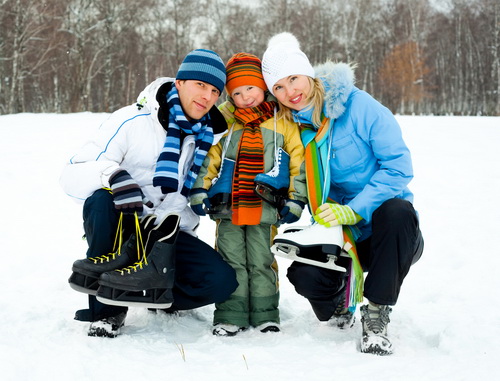 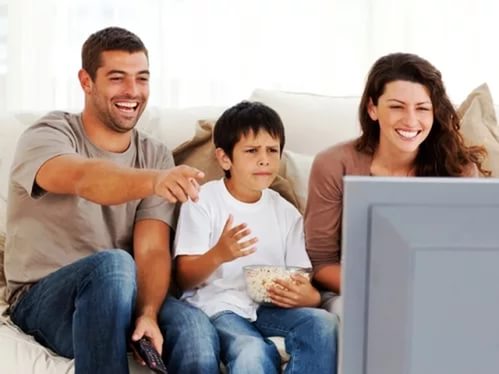 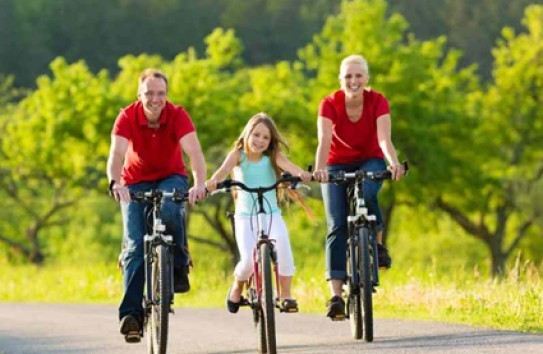 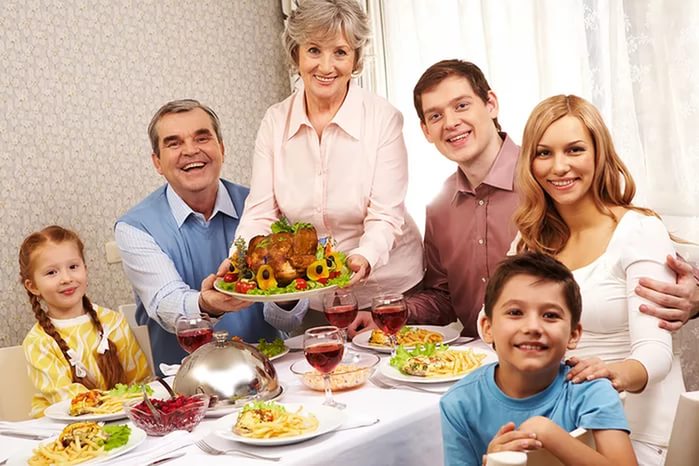 Как распознать опасную группу в соцсетях?

Что делать, если у подростка появились резкие и несвойственные этому возрасту изменения?

Что предпринять, если он попал под влияние суицидального сообщества?
Как распознать опасную группу?
Символика богов.
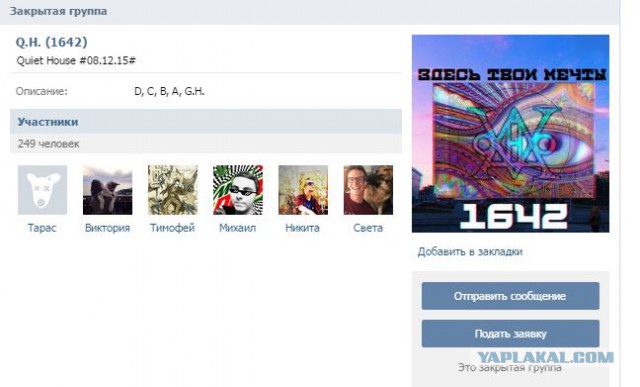 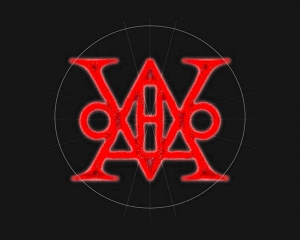 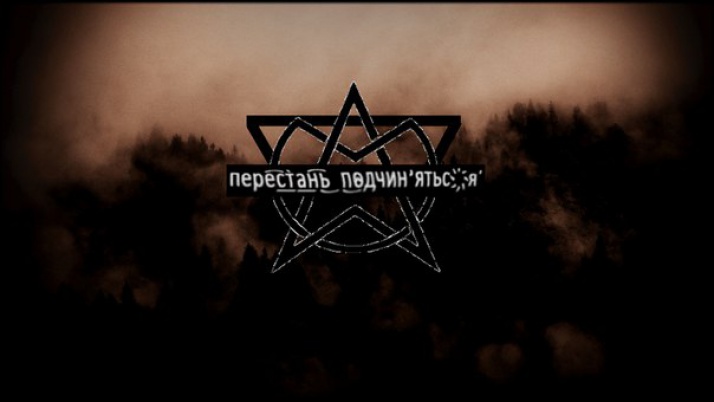 Изображения ножей, лезвий, бритвы, шрамов, надрезов и капель крови на белом фоне.
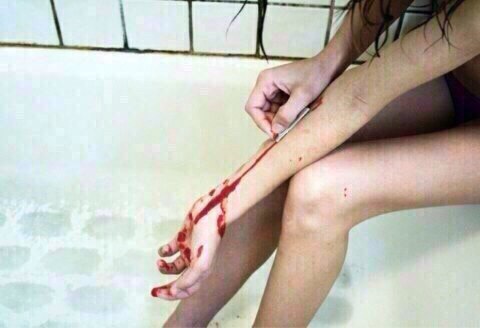 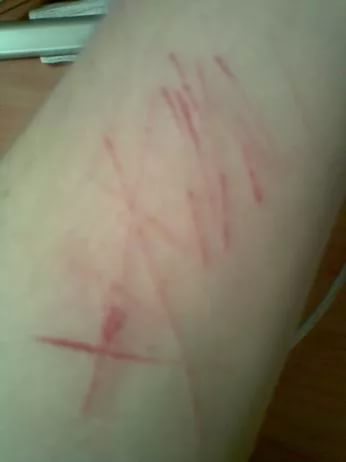 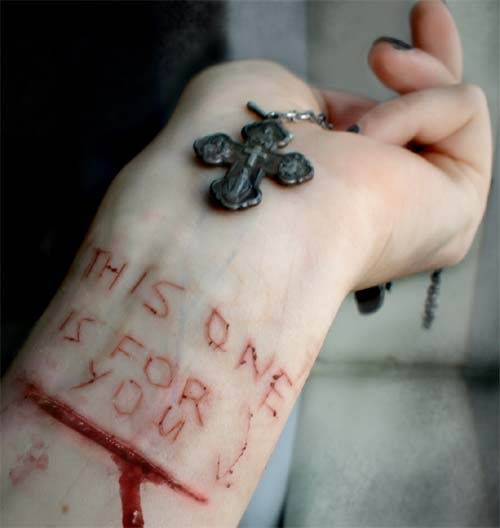 Картинки и фото 
в сером, чёрном и красном цвете.
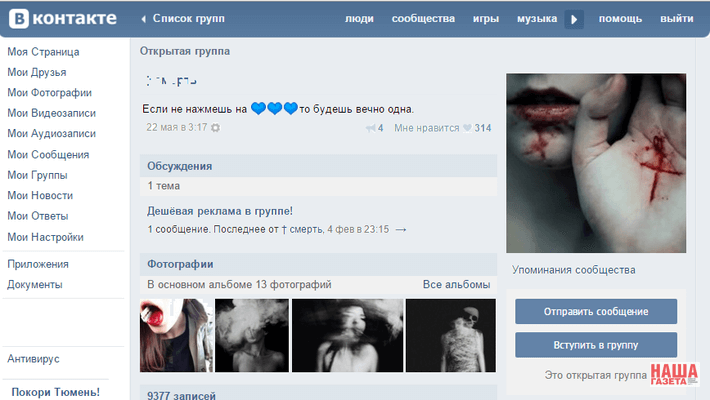 Засилье слов на букву «С».
«смерть», «самоубийство», «страх» и т. п.

Фото рельс, уплывающего парохода, удаляющегося человека в приглушенных серых тонах.
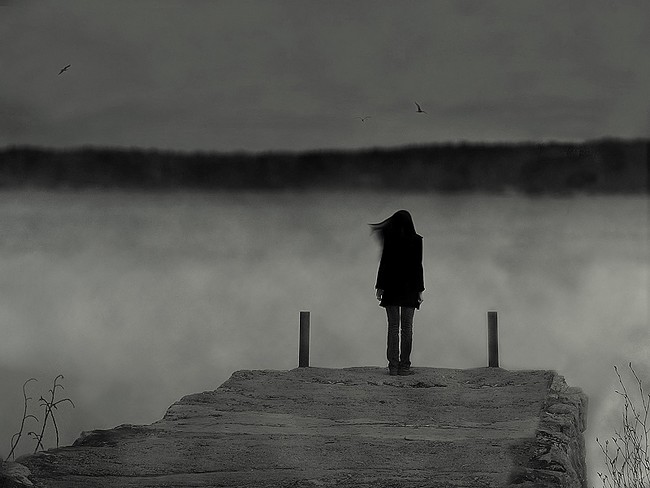 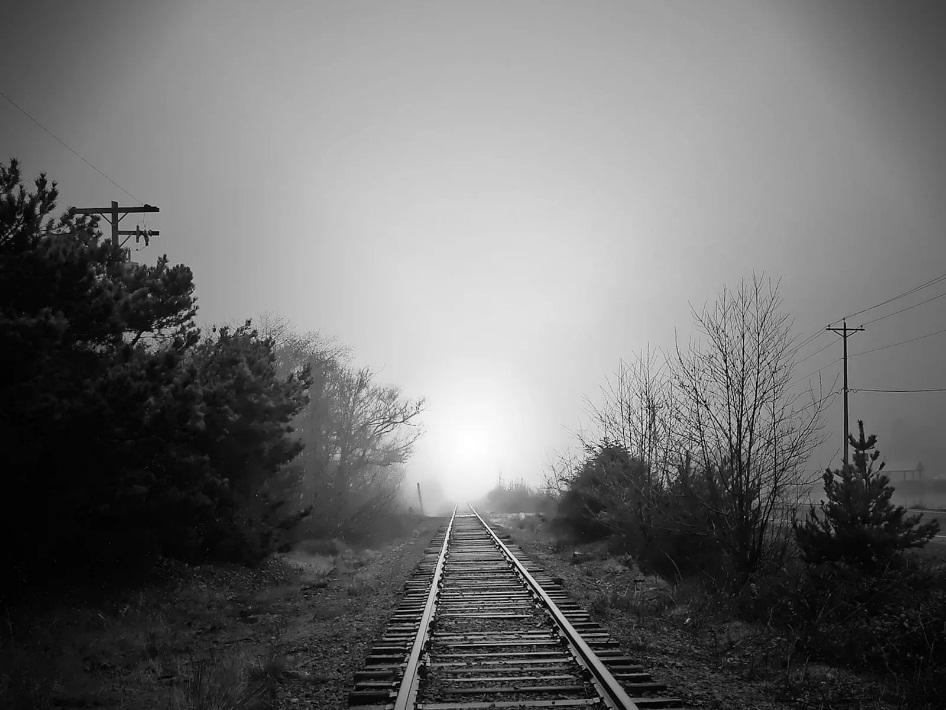 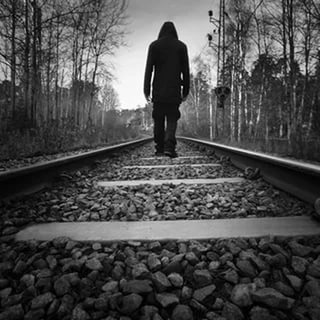 Психоделическая музыка.
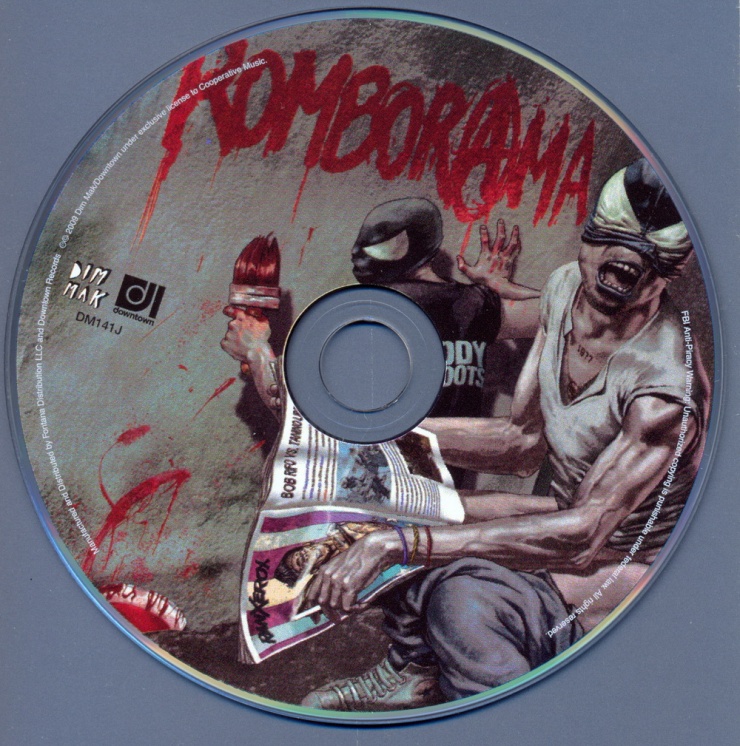 Psynergy Project, Twisted Mind, Beatroots и др.
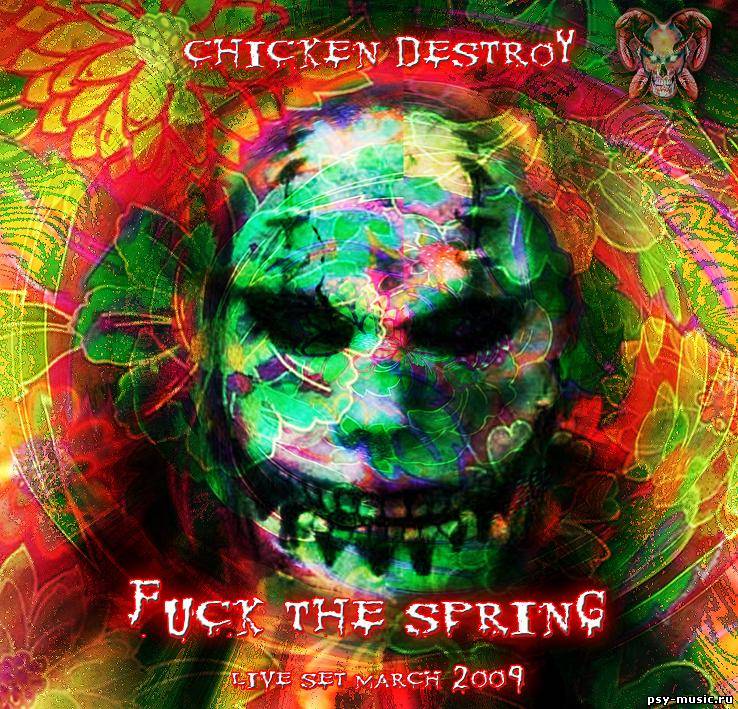 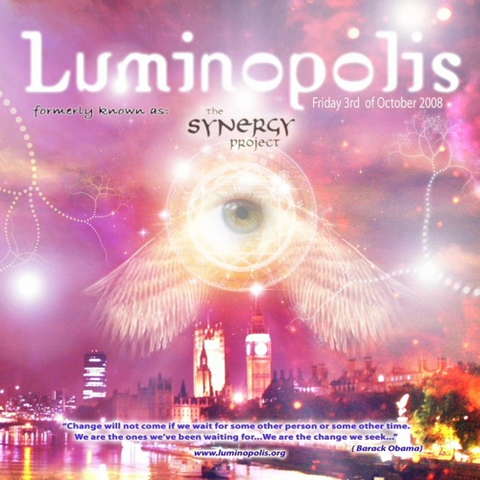 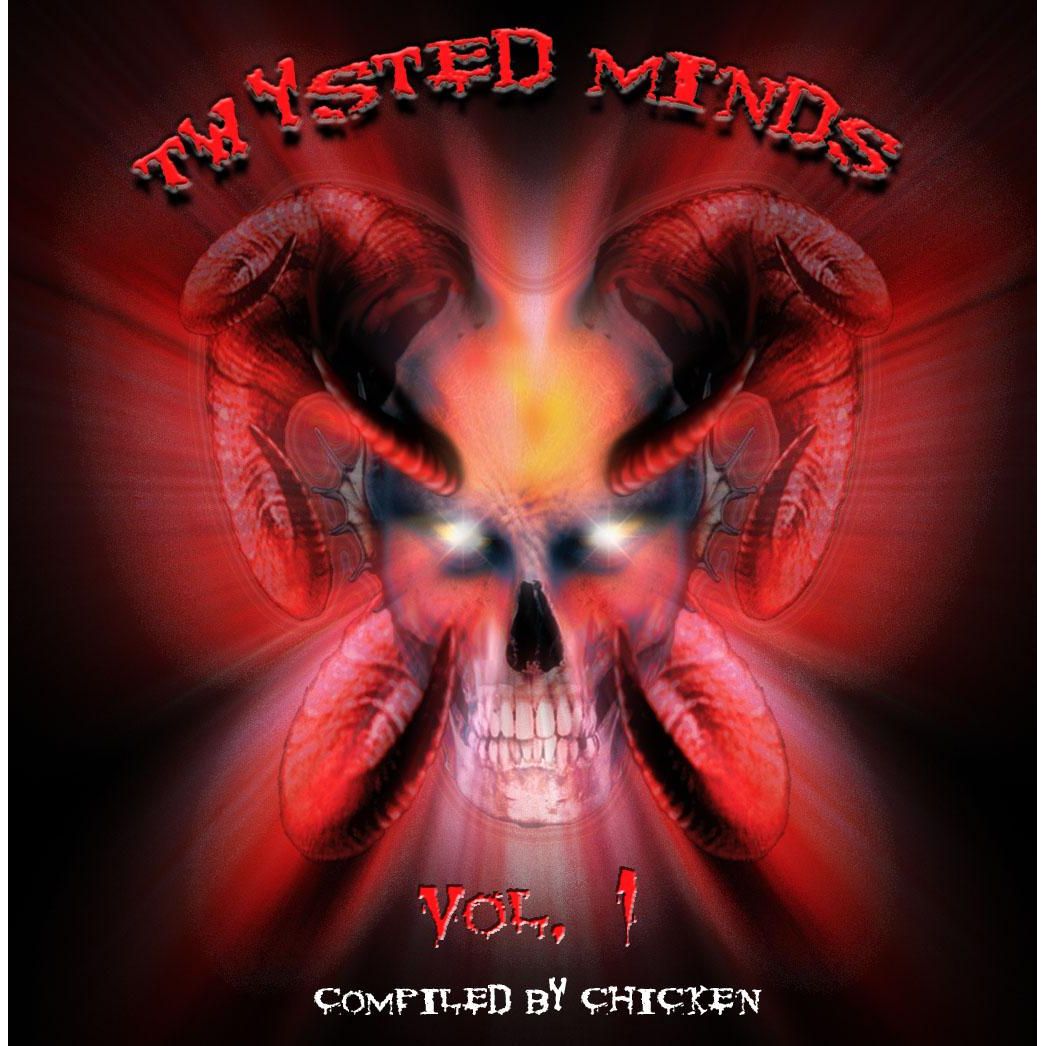 Изобилие фраз о бессмысленности жизни.
«Вы всё-таки человек, и я человек, а человеком быть — это чувствовать боль»                                                                                        Марина Цветаева 
                                                
«Люди и созданы для того, чтобы мучить друг друга»          Ф. Достоевский

«Все, что греховное, что ненастоящее, — это временное, это подделка, это смерть!»                                                   протоиерей Андрей Лемешонок
В хештеге — символичные слова 
(логотипы «групп смерти»)

Хэштег (метка) — тип пометки или тега, используемый в микроблогах и социальных сетях, облегчающий поиск сообщений по теме или содержанию.

#морекитов, #тихийдом, 
#мертвыедуши, #ня,пока и др.
#f57, #f58, #d28 и т. п.
Ребёнок вступил в опасное сообщество: четыре тревожных сигнала.
Ребенок резко становится послушным, но «отрешённым».
Меняется режим дня.
Подросток вялый и постоянно не высыпается.
Активные постоянно повторяющиеся рисунки.
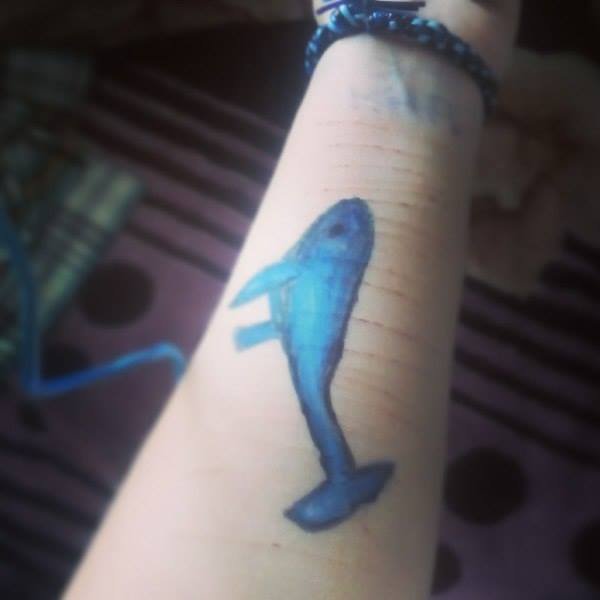 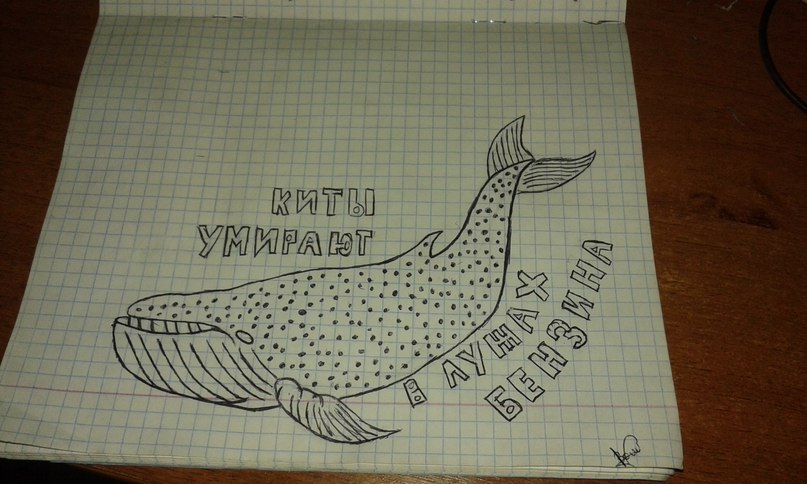 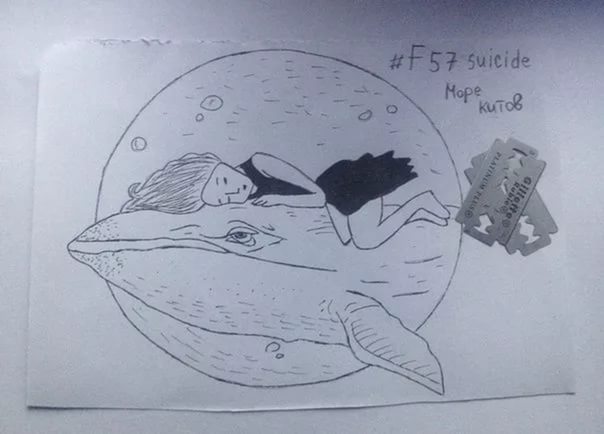 Подросток готов совершить самоубийство. Признаки:
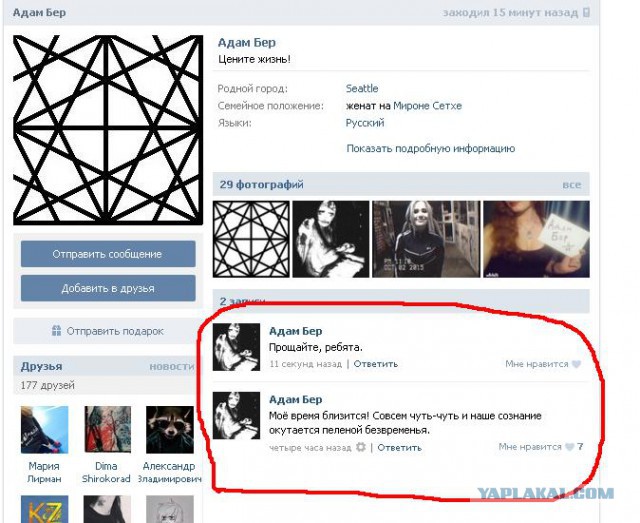 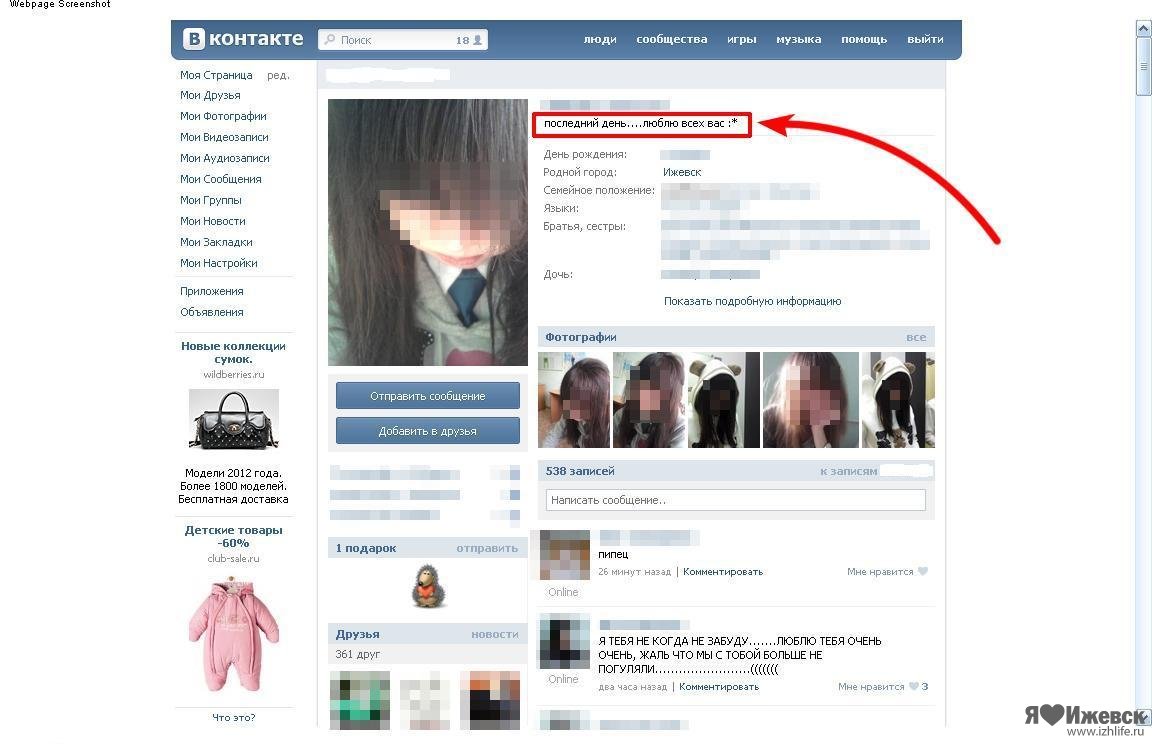 Грустные мысли в постах на соцстраничке.
Появились на теле увечья (царапины, надрезы).
Начинает раздаривать вещи.
Открыто заявляет о своей скорой смерти.
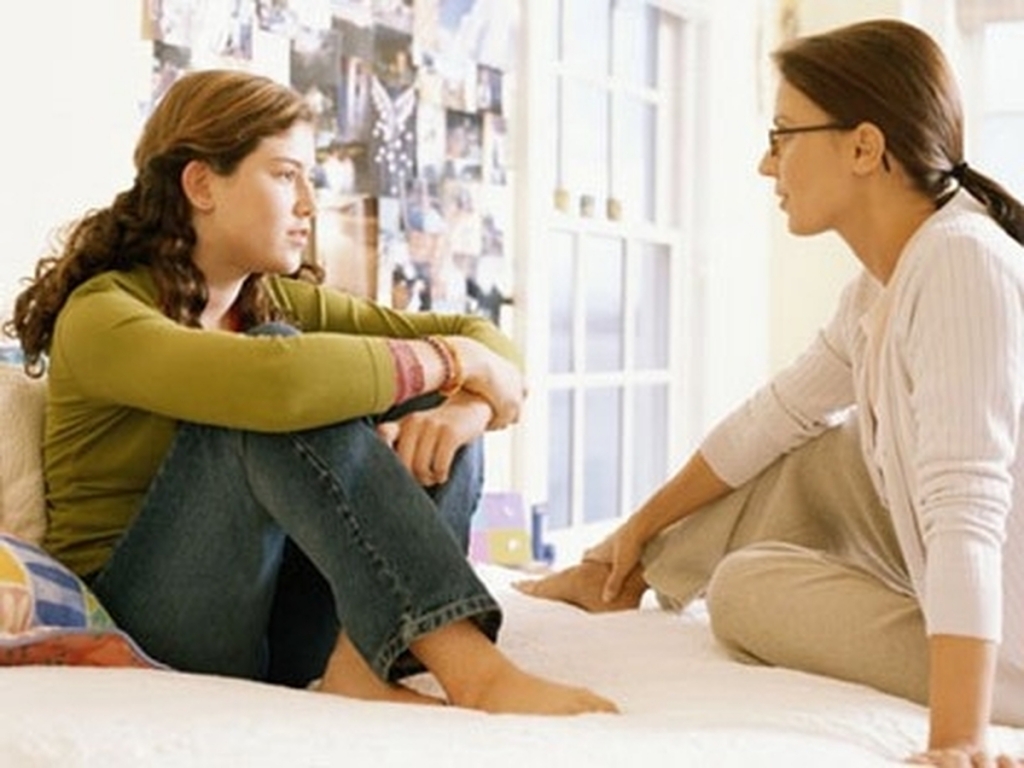 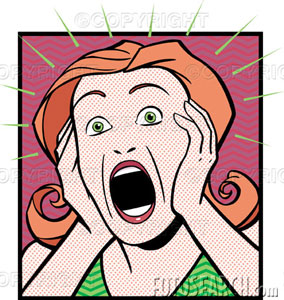 Что же делать?
Проверяйте историю посещения ресурсов через браузер. 
 Спрашивайте, в каких соцсетях он любит больше «тусоваться»  и где бывают его сверстники.   
 Проявляйте интерес к чувствам ребёнка.  
Ищите альтернативные интересы.
Попросите помощи у специалистов:   8-800-2000-122
Запрещено!!!
Требовать от ребёнка пароль от соцсетей или просить показать его сообщения.
Шпионить за ребенком.
Употреблять фразы (даже в ссоре): 
«Из-за тебя у меня болит голова», 
«Своим поведением ты доведешь меня до больницы»,
 «Как тебе не стыдно, ты мать довел до слез!» и т. п. 
Лезть в душу, задавая вопросы, которые в вашей семье раньше не практиковались: 
«Как дела на личном фронте?», 
«У тебя уже был секс с этой девочкой?» и т. п.
Формы неправильного воспитания в семье
Гипоопека - дефицит внимания со стороны взрослых – 40 %.
Безнадзорность - отсутствие или недостаточность контроля за поведением и занятиями детей со стороны родителей; отчуждение самих детей от семьи – 20 %. 
Эмоциональная депривация - состояние, которое возникает в тех случаях, когда человеку не предоставляется возможности удовлетворить свои базовые, жизненные потребности в течение того времени и в той мере, в какой ему это необходимо, в т.ч. потребность в любви, контакте с родителями – 25 %.
Отвержение — это вид воспитания, при котором ребенок является как бы обузой для своих родителей – 10 %.
Протяни руку помощи!
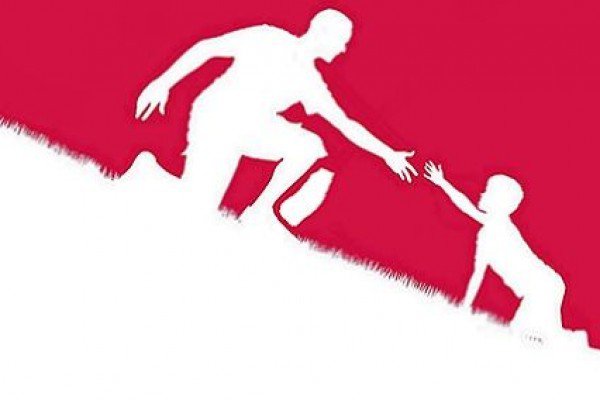